Install FreeBSD
lctseng
Outline
FreeBSD version
12.0-RELEASE
Installing FreeBSD
From CD-ROM
From USB
FreeBSD Version
FreeBSD Branches/Tags
Three parallel development branches:
-RELEASE
Latest Release Version:
12.0 (December, 2018)
http://www.freebsd.org/releases/
Upcoming 12.1 (November, 2019)
https://www.freebsd.org/releases/12.1R/schedule.html
-STABLE
Tested new features and bug fixes
MFC: Merge From Current
-CURRENT
Working space for FreeBSD developers
Current version:
13.0-CURRENT
http://www.freebsd.org/releng/
FreeBSD Version
FreeBSD–A.B.C–Type
A: major version Number
B: minor version Number
C: slight patch version number
Type: version type
PRERELEASE
BETA
RC
RELEASE
STABLE
CURRENT
FreeBSD Installation
FreeBSD View of Disk (1)
Guided partitioning layout between UFS and Root on ZFS
FreeBSD View of Disk (2)
FreeBSD View of Disk (3)
What is the meaning of ada0s1a
Disk name
ada :	IDE, SATA
da:	SCSI, usb stick
Slice is equal to the partition of common use
Primary partition: s1 ~ s4
Extended partition: s5 ~ sn
Label in each slice
a: root partition /
b: swap
c: entire slice
defgh: /usr, /home, …
Knowing Your Hardware
CPU
32bit or 64bit
Intel、AMD
Architecture: amd64, i386 (, ia64, pc98, powerpc, sparc64)
RAM
Size
HD
Size, amount, SCSI or IDE
VGA
Brand, ram size
Sound
Brand
Network Interface Card
Brand
IP、Netmask、Default gateway、Hostname、DNS 
Other Special device
pciconf -lv
Pre-Installation Tasks
One PC, Laptop
Another Hard Disk or Shrink a Partition on Your Hard Drive (20 GB)
Or Virtual Machine
Network Information
IP address
Subnet mask
Default router IP address
domain name of the local network
DNS server IP address(es)
Prepare the Installation Media
https://www.freebsd.org/where.html
Installer image (iso, disc1 or dvd1)
bsdinstall – (1)
An easy to use, text-based installation program
Beginning with FreeBSD 9.0-RELEASE
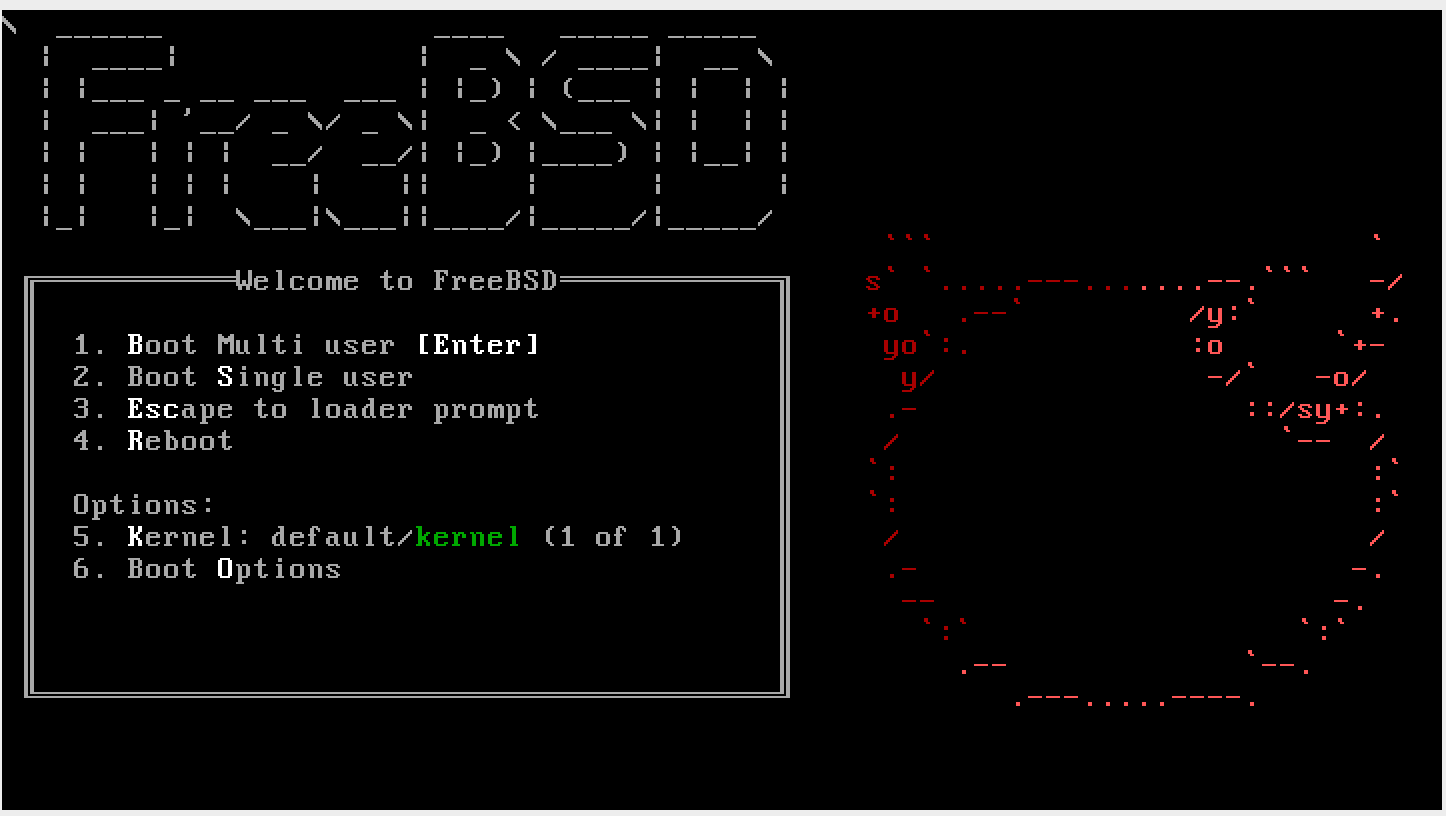 Boot screen of FreeBSD 12.0
bsdinstall – (2)
Install、Shell、Live CD
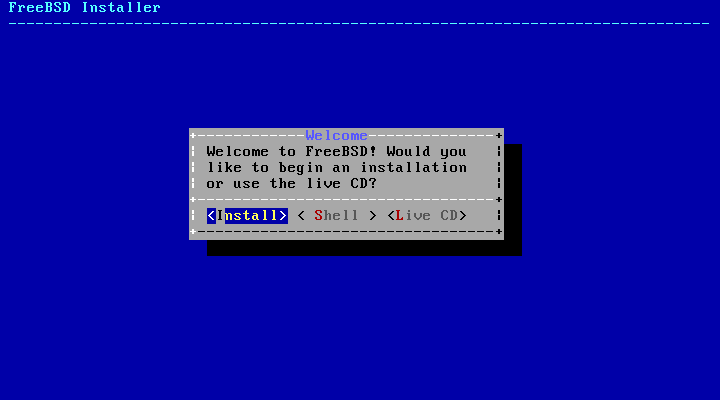 bsdinstall – (3)
Select keymap
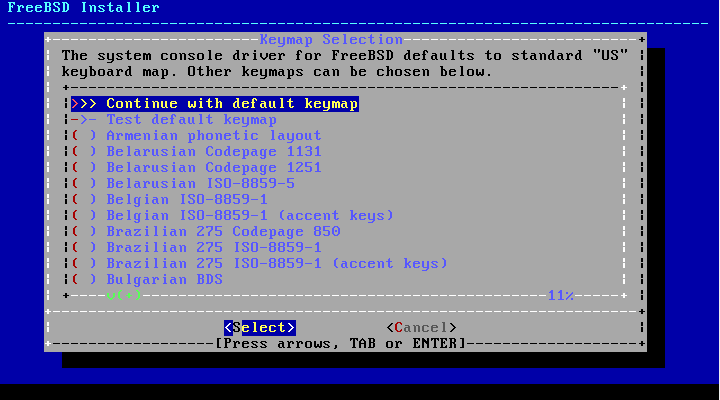 bsdinstall – (4)
Setting hostname
e.g., xxx-sa.cs.nctu.edu.tw
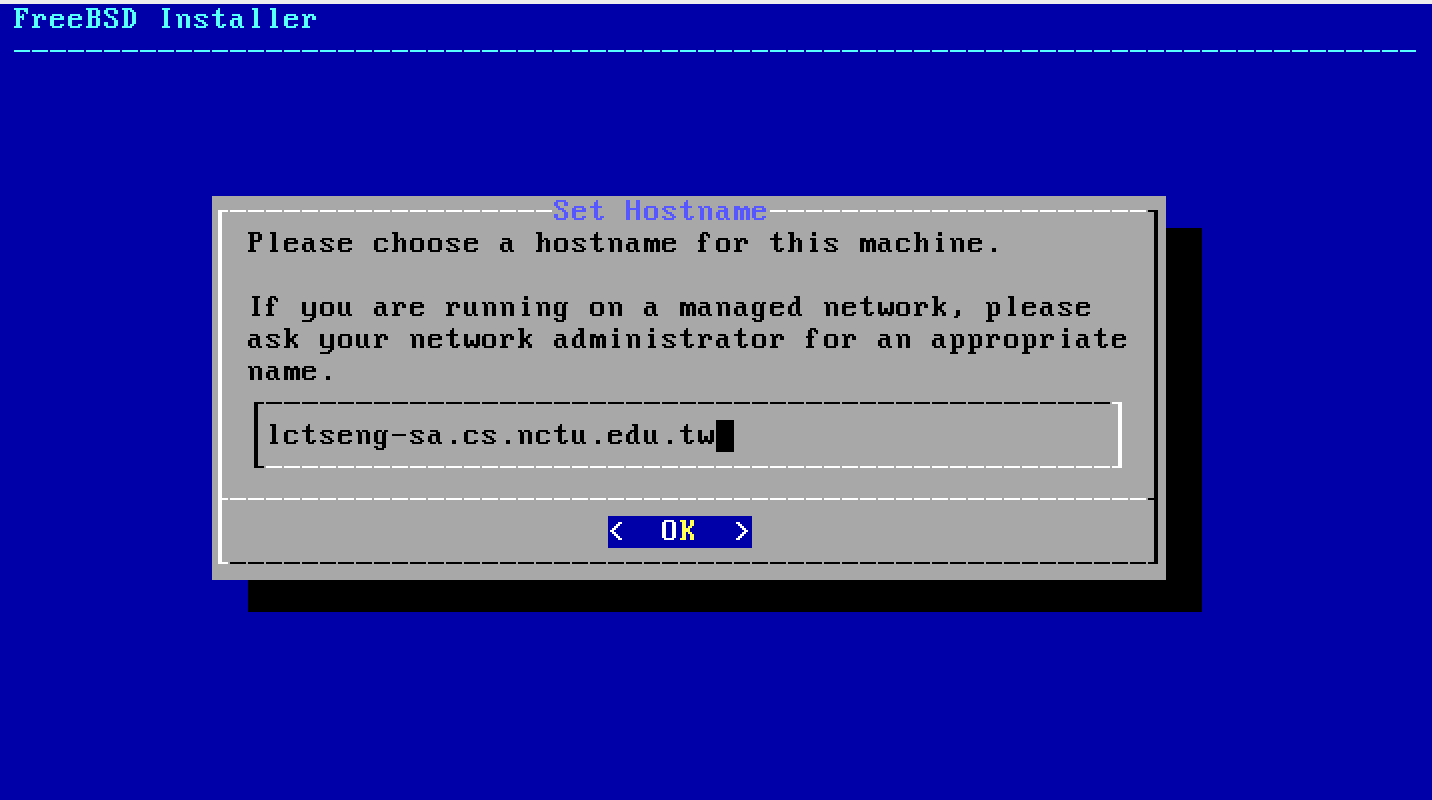 bsdinstall – (5)
Selecting components to install
Toggle using space key
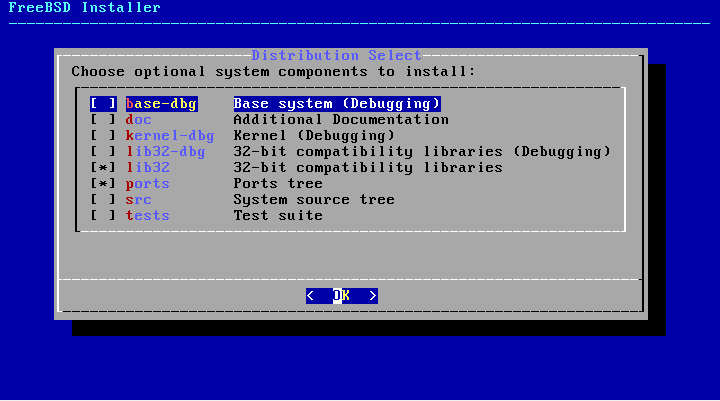 bsdinstall – (6)
Partitioning methods
Shell – gpart(8)、fdisk(8)、bsdlabel(8)
Use Auto (ZFS)
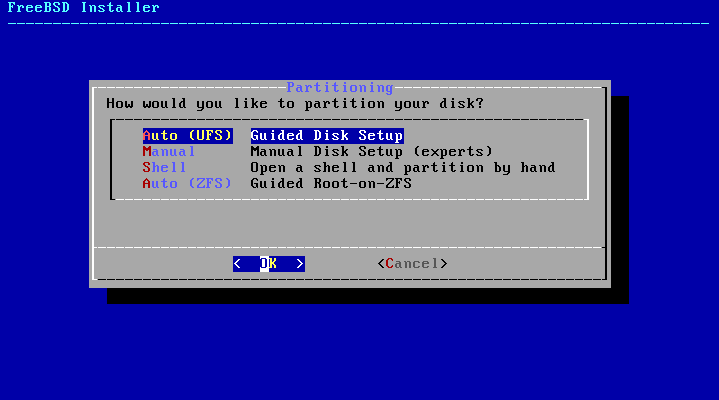 bsdinstall – (7) Auto (ZFS)
Guided Root-on-ZFS
Enter a pool name, disable forcing 4k sectors, enable or disable encryption
Switch between GPT (recommended) and MBR partition table types, and select the amount of swap space
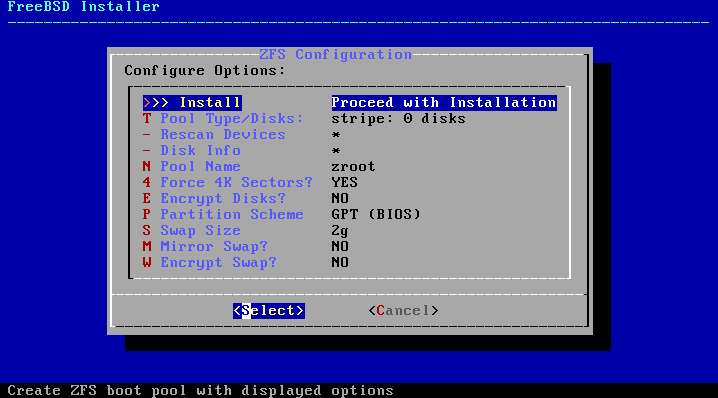 bsdinstall – (8) Auto (ZFS)
Virtual Device type
Stripe
Mirror
RAID10
RAID-Z 1, 2, 3
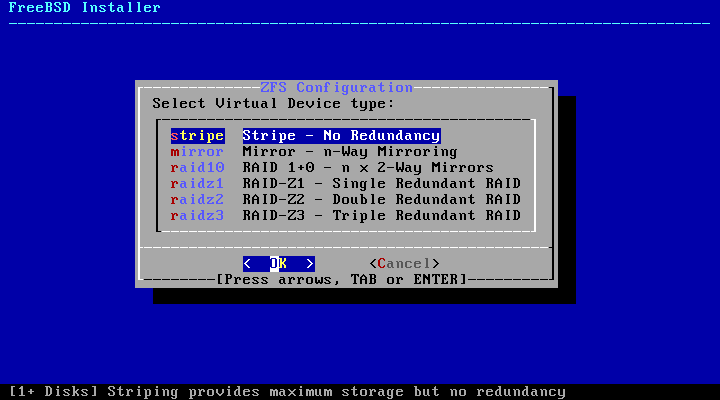 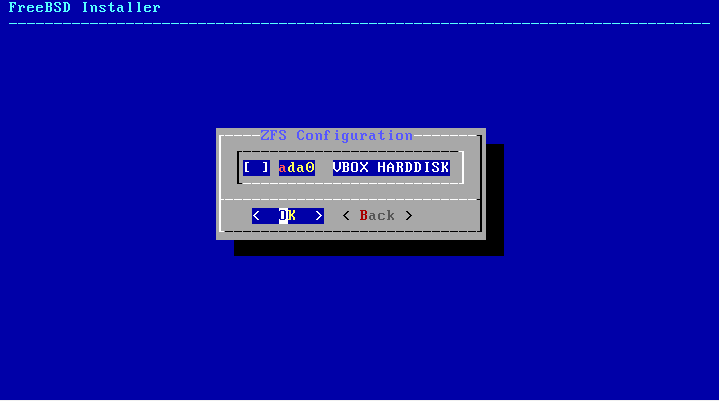 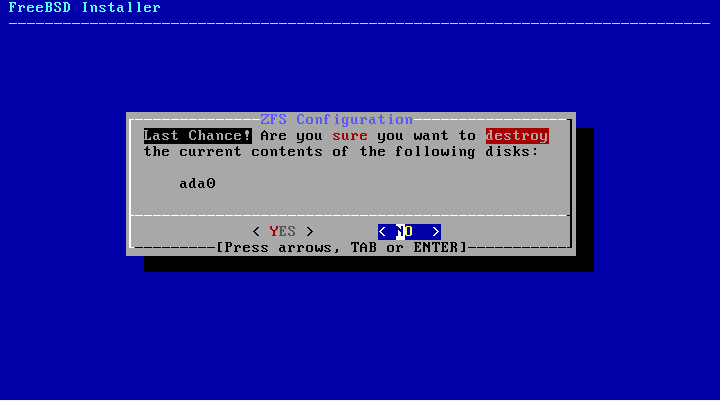 Caution! Backup important data when using dual OS
bsdinstall – (9)
Fetching  Checksum Verification  Extraction
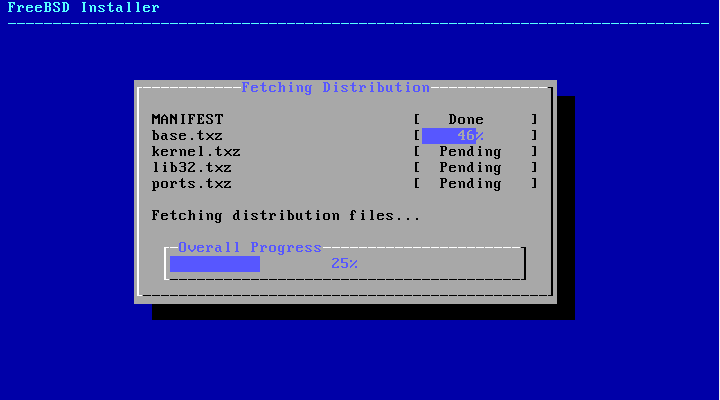 bsdinstall – (10)
Post-installation
root password
Network interfaces
Wired – Static IPv4 / DHCP / Static IPv6 / SLAAC
Wireless
DNS
Time Zone
Services
System security hardening options
Add users
Post-installation
Setting the root Password
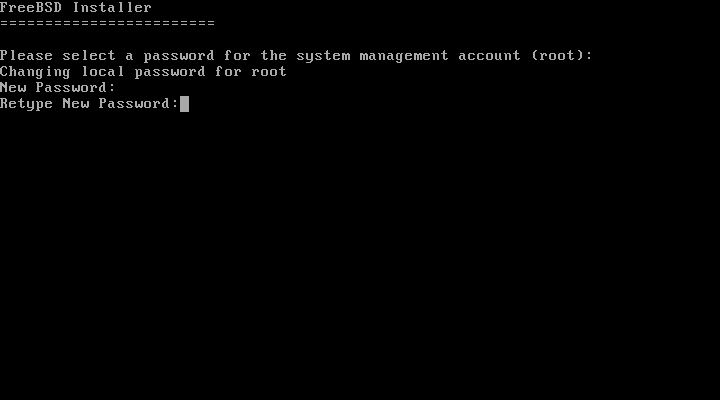 Post-installation
Select a network interfaces
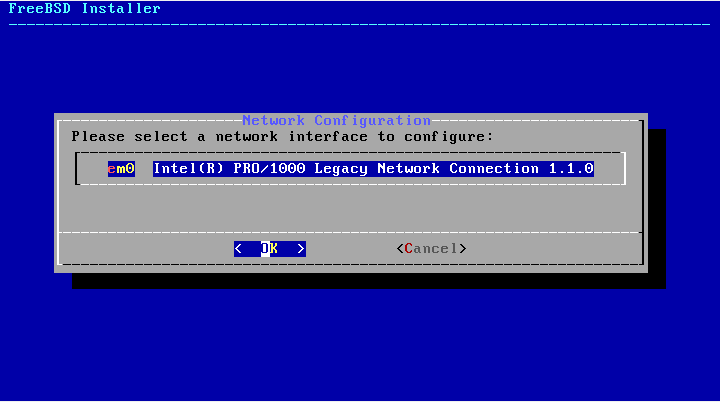 Post-installation
Configuring IPv4 Networking
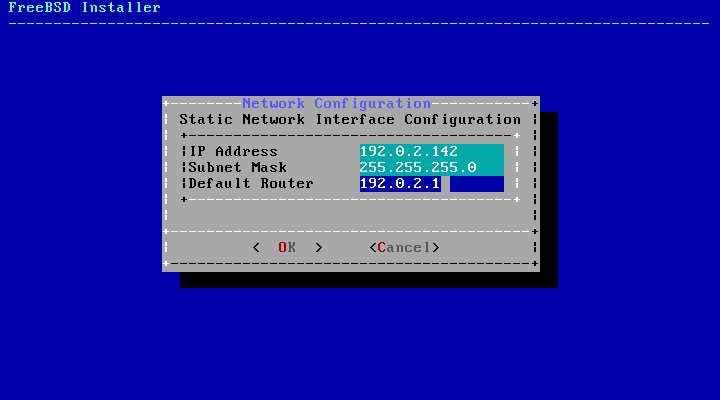 Post-installation
Configuring IPv6 Networking
IPv6 Stateless Address Auto configuration (SLAAC)
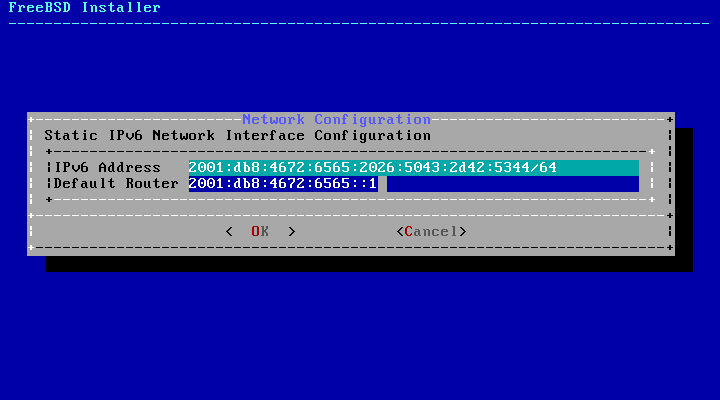 Post-installation
Configuring DNS
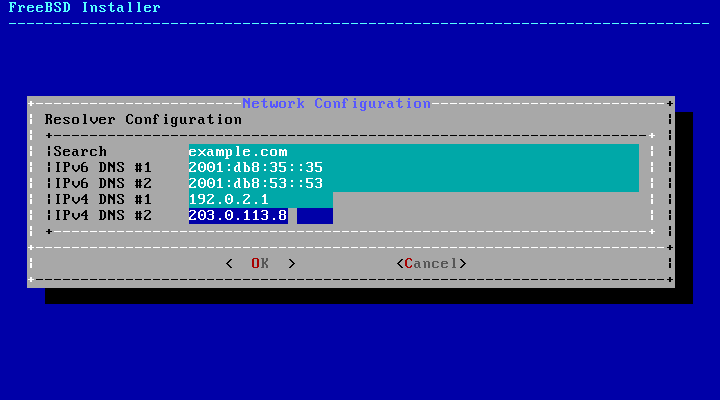 Post-installation
Setting the Time Zone
5 Asia  42 Taiwan
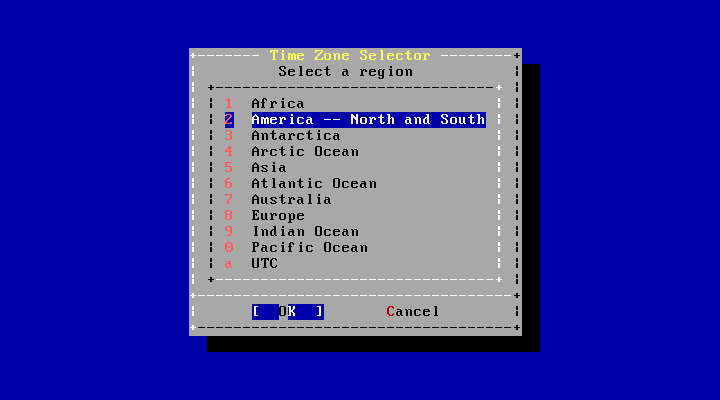 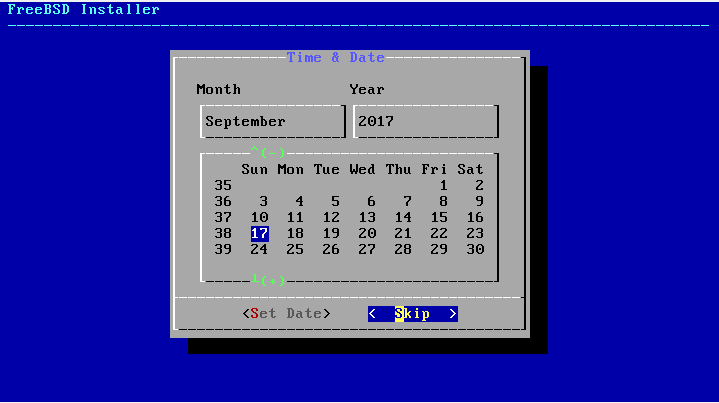 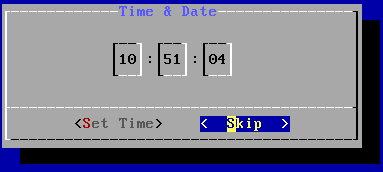 Post-installation
Selecting services to be enabled at boot
Enable sshd, ntpd, ntpdate
Disable dumpdev
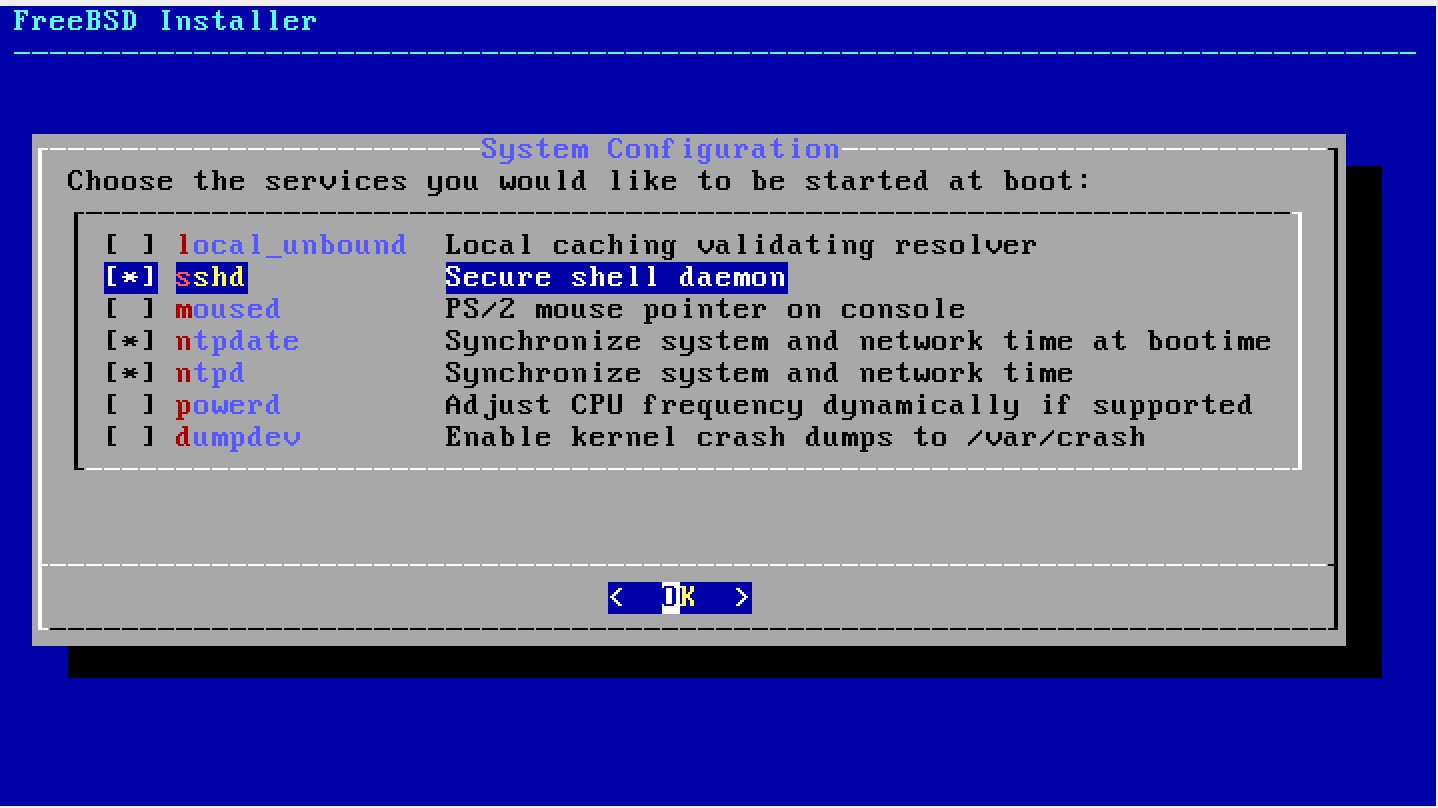 Post-installation
Selecting system security hardening options
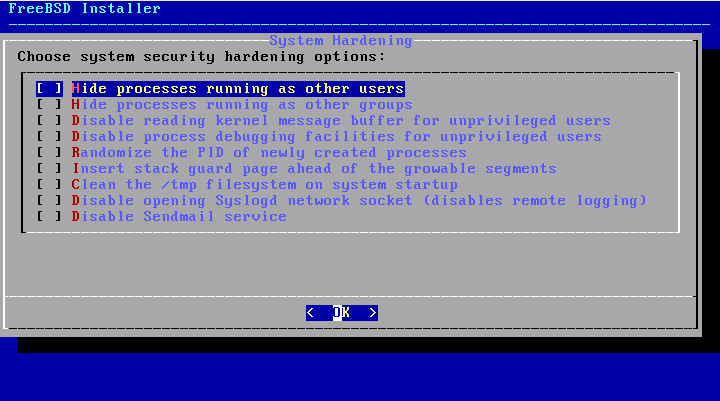 Post-installation
Add Users
Username - lctseng
Full name - Liang-Chi Tseng
Uid - User ID. Typically left blank for default.
Login group - The user's group.
Invite user into other groups? - wheel
Login class - Typically left blank for default.
Shell - The interactive shell for this user. CSCC use tcsh. 
Home directory - The user's home directory. 
Home directory permissions - The default is usually correct.
Use password-based authentication? - Typically "yes".
Use an empty password? - Typically "no".
Use a random password? - Typically "no".
Enter password - The actual password for this user. 
Enter password again - The password must be typed again for verification.
Lock out the account after creation? - Typically "no".
Post-installation
Final Configuration
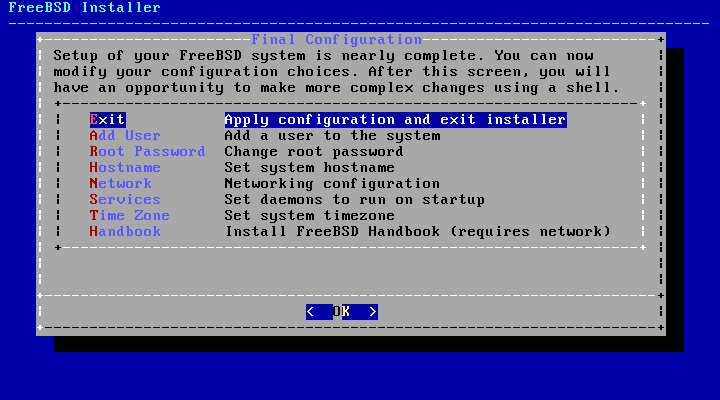 Post-installation
Make change if needed
Remove installation media
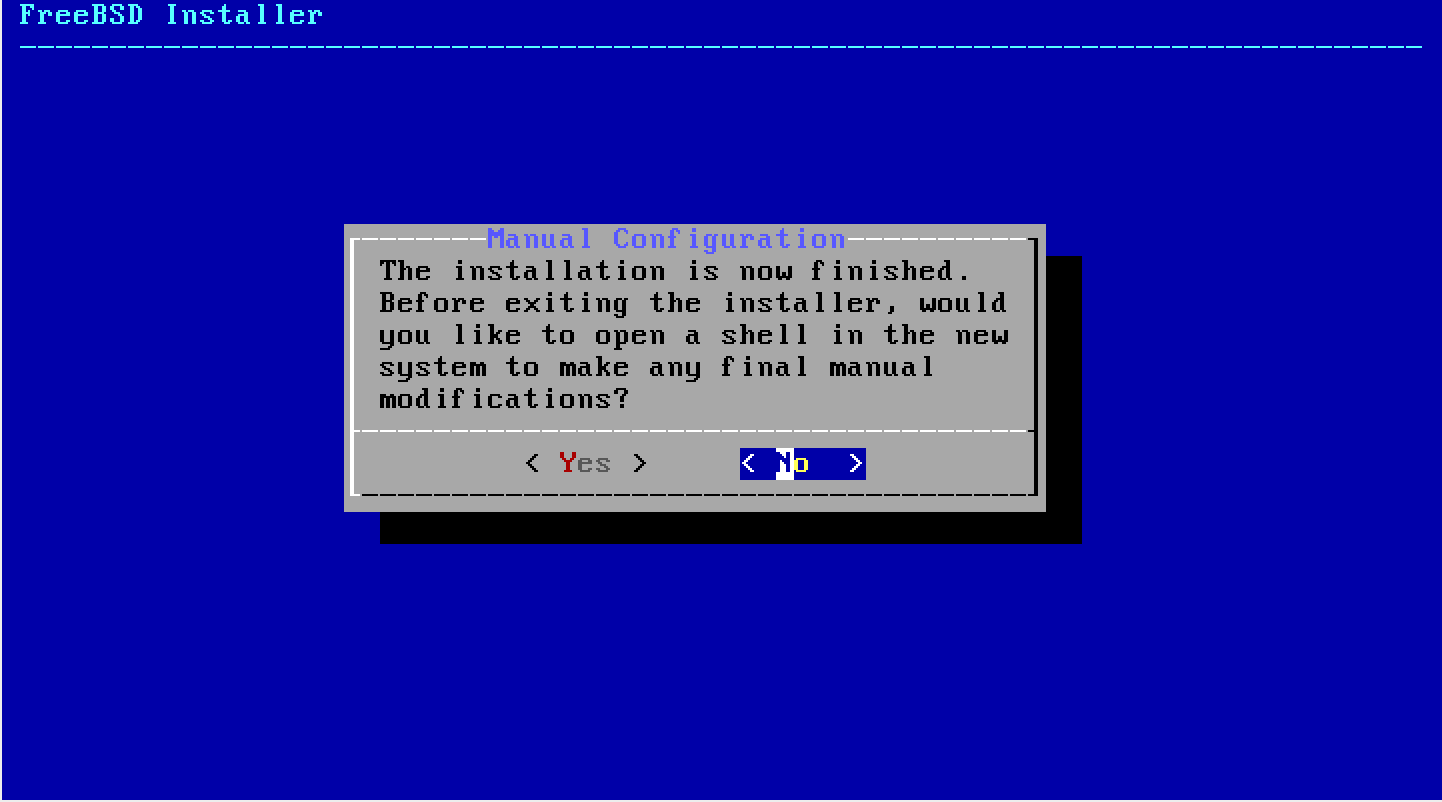 FreeBSD Handbook
Chapter 2. Installing FreeBSD (FreeBSD 9.0 Release and Later)
http://www.tw.freebsd.org/doc/en/books/handbook/bsdinstall.html
Chinese resources
https://www.tw.freebsd.org/doc/zh_TW/books/handbook/bsdinstall.html
Appendix
bsdinstall – Manual (UFS)
bsdinstall – Manual (UFS)
Guided Partitioning result
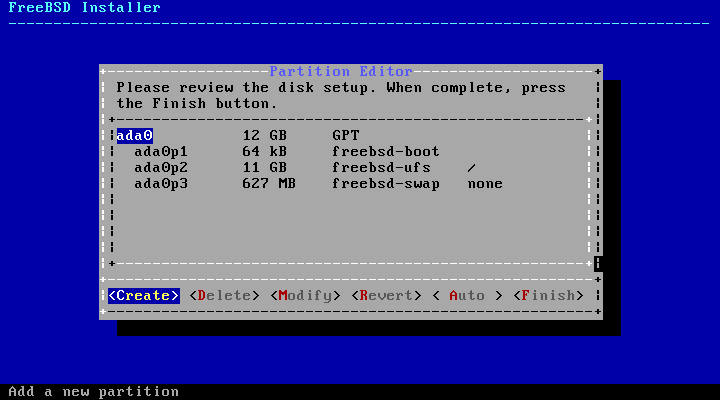 bsdinstall – (7) Manual
Guided Partitioning
Select disk



How to partition the disk
Entire Disk
Partition – use free space
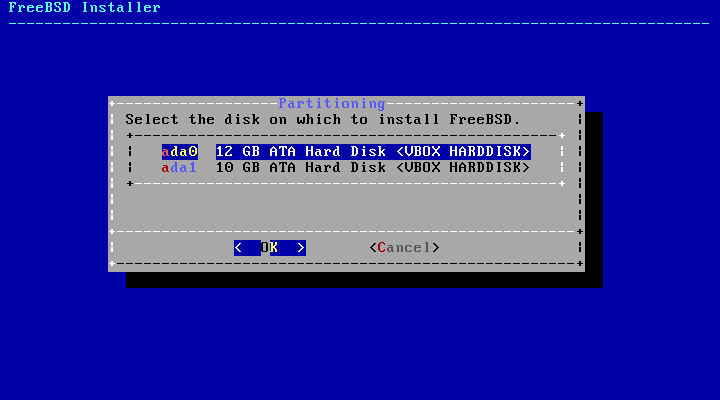 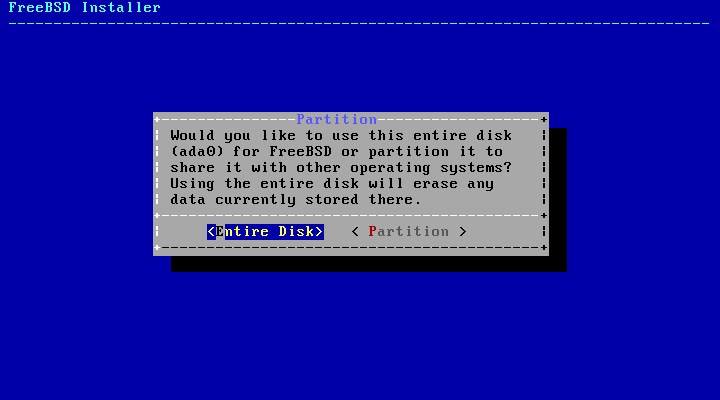 bsdinstall – (8) Manual
Manual Partitioning
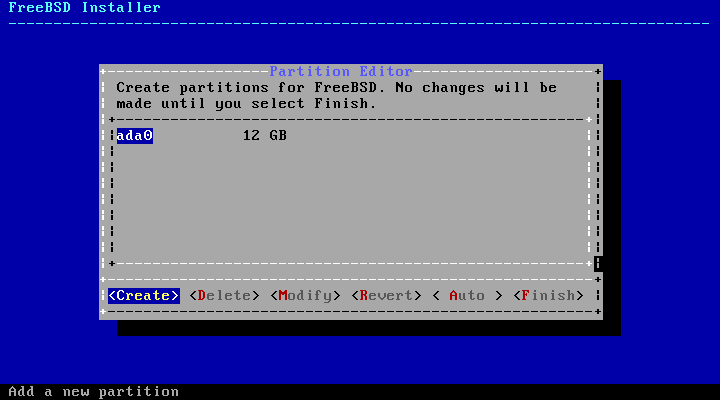 bsdinstall – (9) Manual
Choose a partitioning scheme
Master Boot Record (MBR)
4 Primary Partition, 1 Extended Partition, multiple Logical Partition
GUID Partition Table (GPT)
128 Partitions per disk
DON’T use BSD!!!
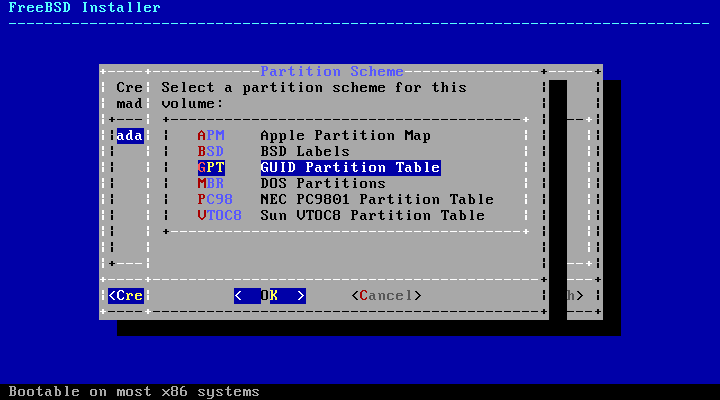 bsdinstall – (10) Manual
Add partitions
freebsd-boot
FreeBSD boot code. This partition must be first on the disk.
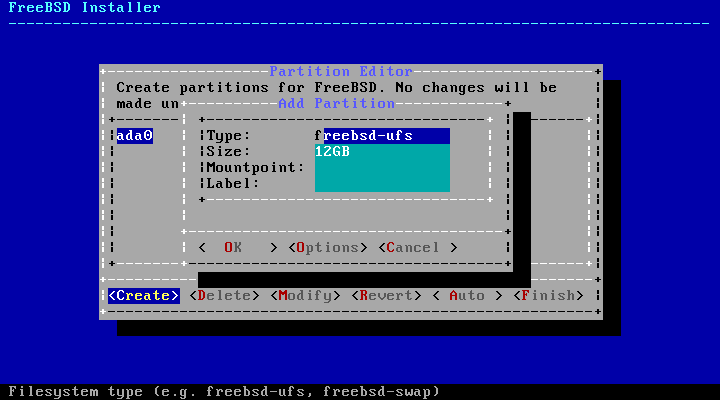 bsdinstall – (11) Manual
Final confirmation
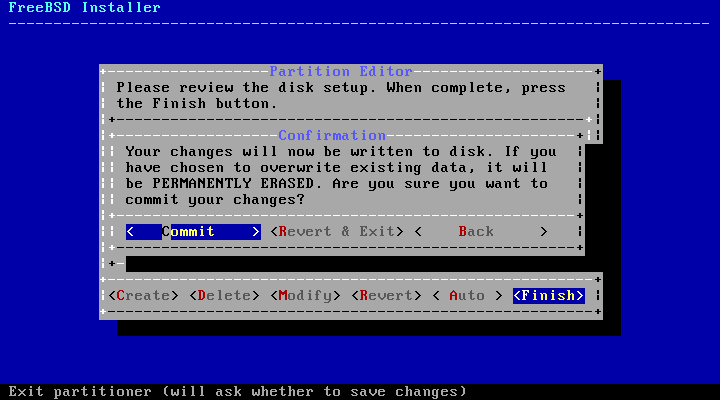